PRACTICE OF EMPLOYERS AND GROUNDS FOR PERSONAL DATA PROCESSING OF CANDIDATES AND EMPLOYEES


11th May 2016, Sarajevo
Processing of personal data of candidates and employees

Data on records concerning their convictions,
Data on physical ability and 
Biometric data – fingerprint and voice recording.

Legal framework in the field of employment

Criminal Procedure Code 
Criminal Code
Labor Law
Data processing from criminal records is regulated by Criminal Law in BiH, which, inter alia, stipulates:
that the authority ex officio shall obtain a Criminal Records Registry, if there is an interest for that based on law,

that nobody has right to demand that citizens submit records concerning their convictions.
Labor Laws stipulate that:

When concluding a work contract an employer cannot demand from an employee data that are not directly related to the nature of work activities that the employee should perform

Personal data of employees may not be collected, processed, used or delivered to third parties, unless it is stipulated by law or if it is necessary for exercise of rights and obligations from employment.
Criminal Records Data

Employer’s request in which job application of candidates should be accompanied by data from Criminal Record, 

Empoyer’s request that employees should deliver data from Criminal Records, so they can be put in personal records.
Physical ability data processing

Physical ability data processing for all the candidates in application procedure,

Eployees health condition data processing in the process of physical ability control for performing of certain tasks.
Fingerprint biometric data processing of employees for the purpose of control of presence at work,

Voice biometric data processing of employees and visitors for the purpose of protection of property and persons in office buildings - pharmacies .
Procedure of Agency
 Law on personal data protection - principles
Fairness and legality principle,
Scope and extent principle.

Law on personal data protection – special category
Special categories of personal data are data that reveal:
    - Health condition,
     - Criminal convictions,
     - Biometric data.
Prohibition of personal data processing and adoption of other measures, 

Penalty provisions stipulated by Law on Personal Data Protection,

Misdemeanor warrants from 500 to 1000 BAM (250 to 500 EUR) are issued to responsible persons for personal data processing opposite to the principles of legal personal data processing and unlawful processing of special category of personal data.
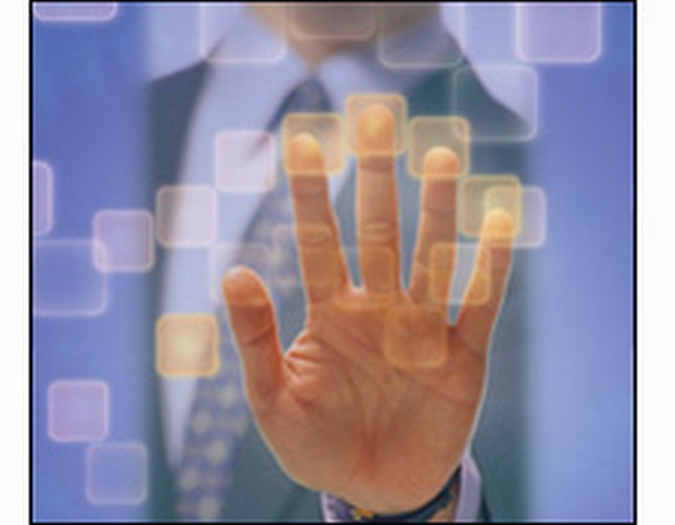 Thank you for your attention
Web: www.azlp.gov.ba
E-mail: azlpinfo@azlp.gov.ba